Государственное учреждение – региональное отделение Фонда  социального  страхования  Российской   Федерации по Республике Коми
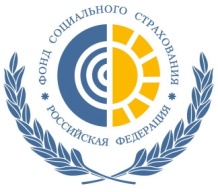 Обязательному социальному страхованию на случай временной нетрудоспособности и в связи с материнством подлежат 1) граждане Российской Федерации, 2) постоянно или временно проживающие на территории Российской Федерации иностранные граждане и лица без гражданства, а также 3) иностранные граждане и лица без гражданства, временно пребывающие в Российской Федерации:
работающие по трудовым договорам, в том числе руководители организаций, являющиеся единственными участниками (учредителями), членами организаций, собственниками их имущества;
государственные гражданские служащие, муниципальные служащие;
лица, замещающие государственные должности Российской Федерации, государственные должности субъекта Российской Федерации, а также муниципальные должности, замещаемые на постоянной основе;
члены производственного кооператива, принимающие личное трудовое участие в его деятельности;
священнослужители;
лица, осужденные к лишению свободы и привлеченные к оплачиваемому труду.



Застрахованные лица
1
Государственное учреждение – региональное отделение Фонда  социального  страхования  Российской   Федерации по Республике Коми
Государственное учреждение – региональное отделение Фонда  социального  страхования  Российской   Федерации по Республике Коми
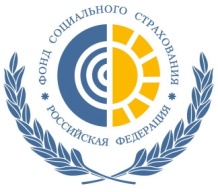 Видами страхового обеспечения по обязательному социальному страхованию на случай временной нетрудоспособности и в связи с материнством являются:1. Пособие по временной нетрудоспособности2. Единовременное пособие женщинам, вставшим на учет в медицинских организациях в ранние сроки беременности3. Пособие по беременности и родам4. Единовременное пособие при рождении ребенка5. Ежемесячное пособие по уходу за ребенком6. Социальное пособие на погребение
2
Государственное учреждение – региональное отделение Фонда  социального  страхования  Российской   Федерации по Республике Коми
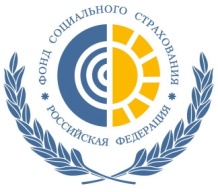 Территориальный орган страховщика в случаях, установленных действующим законодательством, назначает и выплачивает застрахованным лицам пособия напрямую, минуя работодателя
Виды выплачиваемых пособий:
Случаи, при которых назначение и выплата производится напрямую:
прекращение деятельности страхователем на день обращения застрахованного лица за пособиями
отсутствие возможности выплаты пособий страхователем в связи с недостаточностью денежных средств на его счетах в кредитных организациях и применением очередности списания денежных средств со счета, предусмотренной Гражданским кодексом Российской Федерации
отсутствие возможности установления местонахождения страхователя и его имущества, на которое может быть обращено взыскание, при наличии вступившего в законную силу решения суда об установлении факта невыплаты таким страхователем пособий застрахованному лицу
по временной нетрудоспособности, за исключением пособия, выплачиваемого за счет страхователя (первые три дня временной нетрудоспособности)
по беременности и родам
единовременное пособие женщинам, вставшим на учет в медицинских организациях в ранние сроки беременности
единовременное пособие при рождении ребенка
ежемесячное пособие по уходу за ребенком
3
Государственное учреждение – региональное отделение Фонда  социального  страхования  Российской   Федерации по Республике Коми
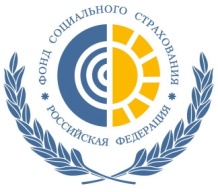 Обращения граждан за назначением и выплатой пособий
4
Государственное учреждение – региональное отделение Фонда  социального  страхования  Российской   Федерации по Республике Коми
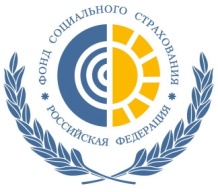 Расходы по выплате пособий застрахованным гражданам в разрезе видов пособий за 9 месяцев 2014-2015гг.
Справочно:  расходы в 2013г. составили – 2 981,5 тыс.руб., расходы в 2014г. составили – 5 116,1 тыс.руб.
5
Государственное учреждение – региональное отделение Фонда  социального  страхования  Российской   Федерации по Республике Коми
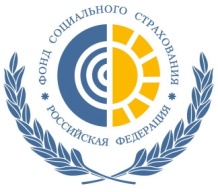 Расходы по выплате пособий застрахованным гражданам в разрезе оснований назначения за 9 месяцев 2014-2015гг.
6
Государственное учреждение – региональное отделение Фонда  социального  страхования  Российской   Федерации по Республике Коми
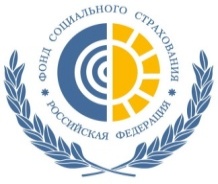 Текущая проблема по назначению пособий и возможные пути решения
ПРОБЛЕМА
ПУТИ РЕШЕНИЯ
7